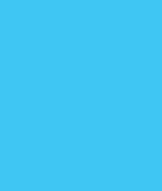 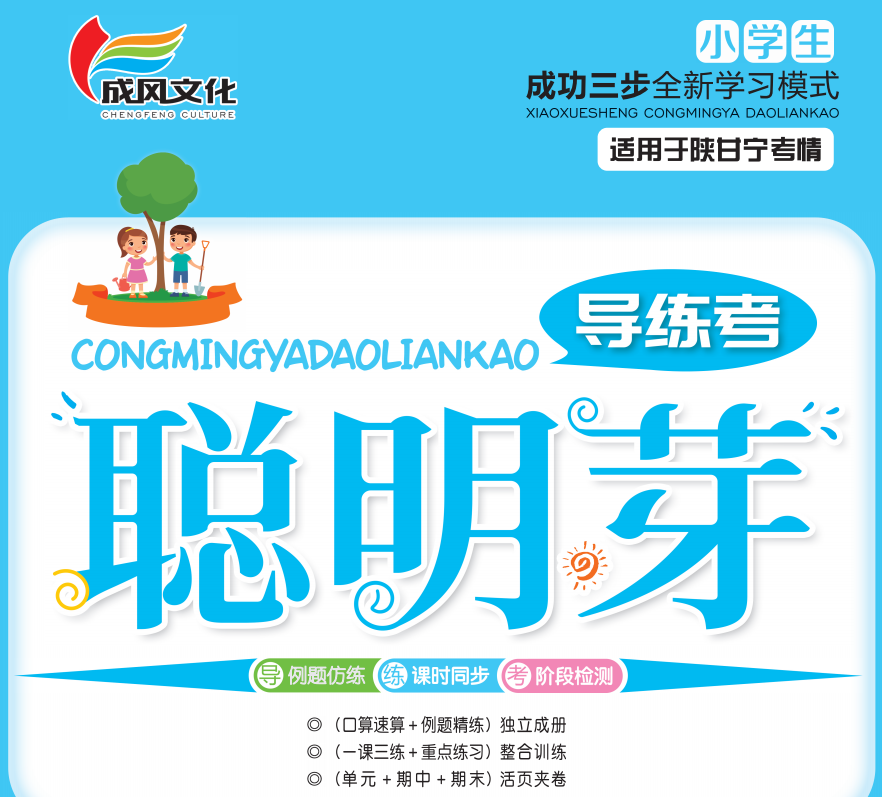 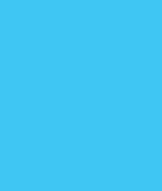 6 整理与复习
1.数与代数数与代数强化专题
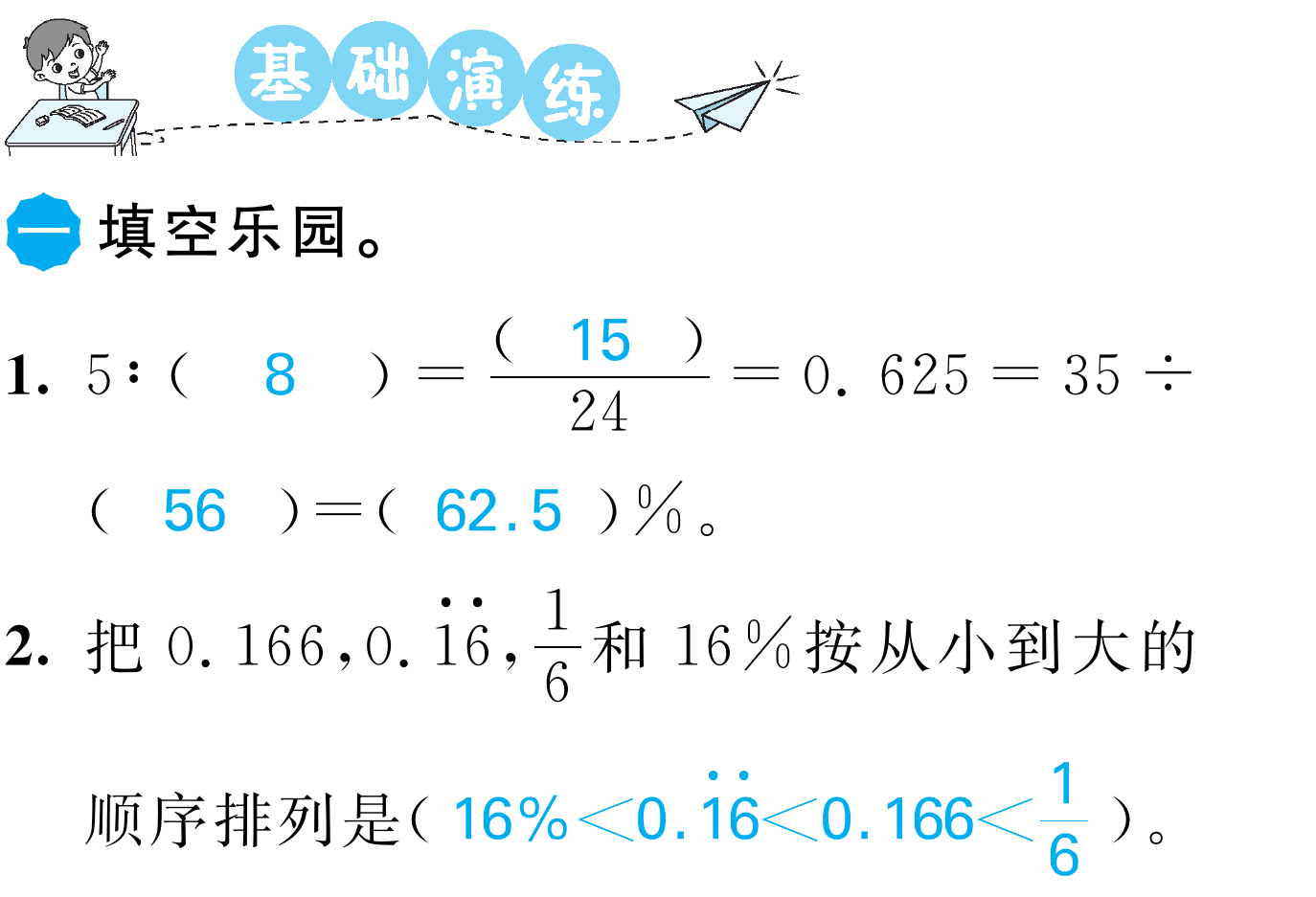 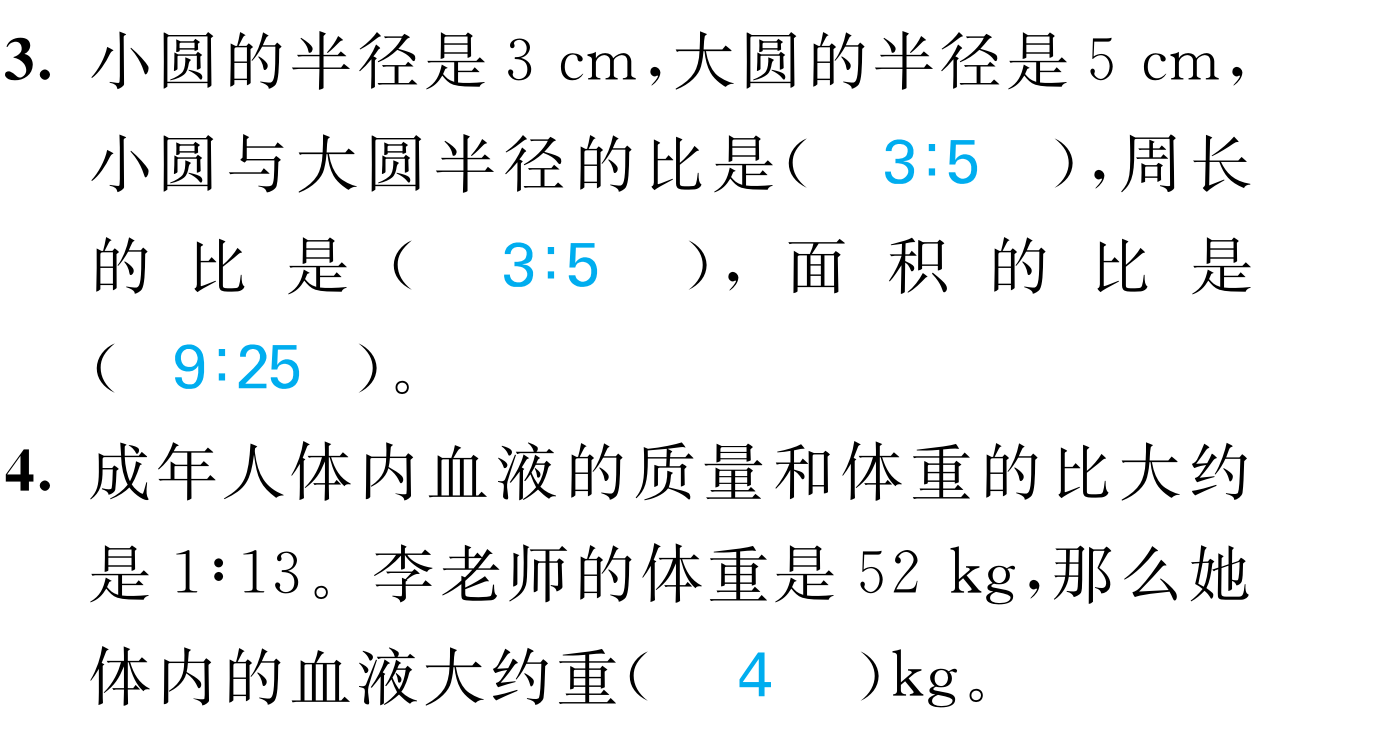 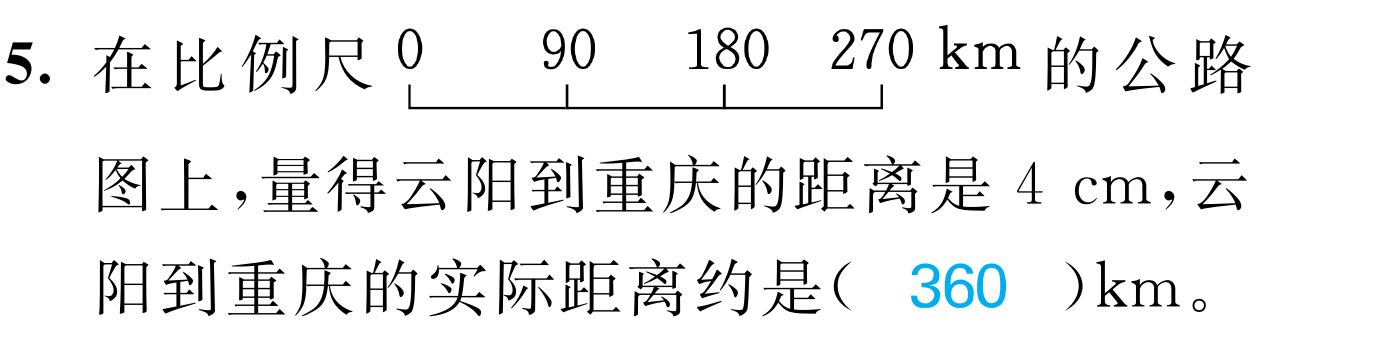 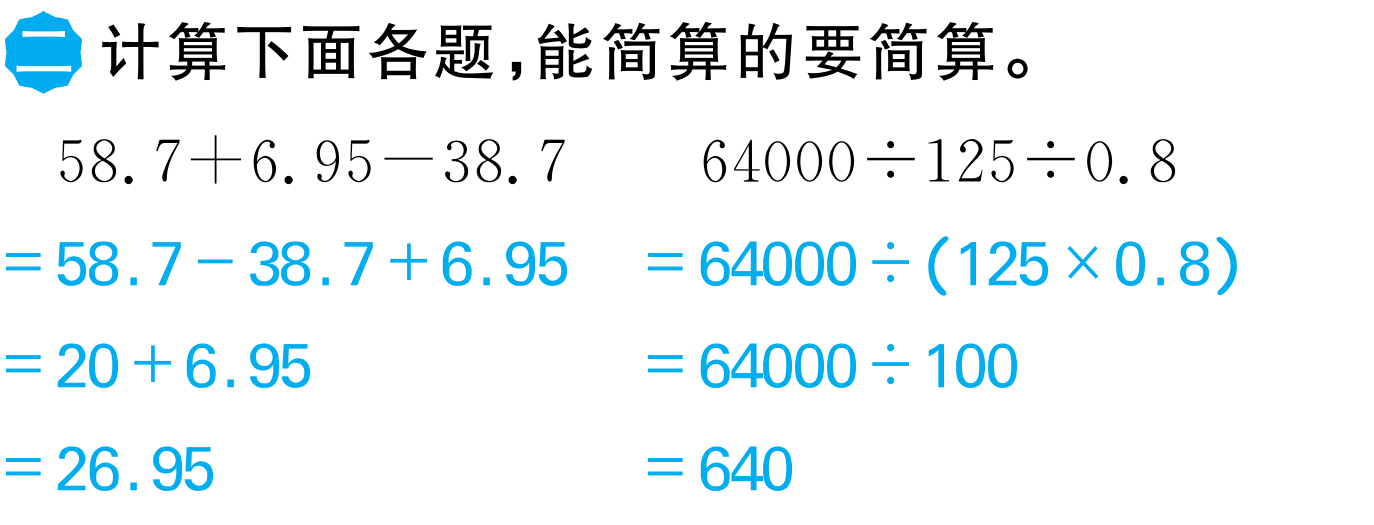 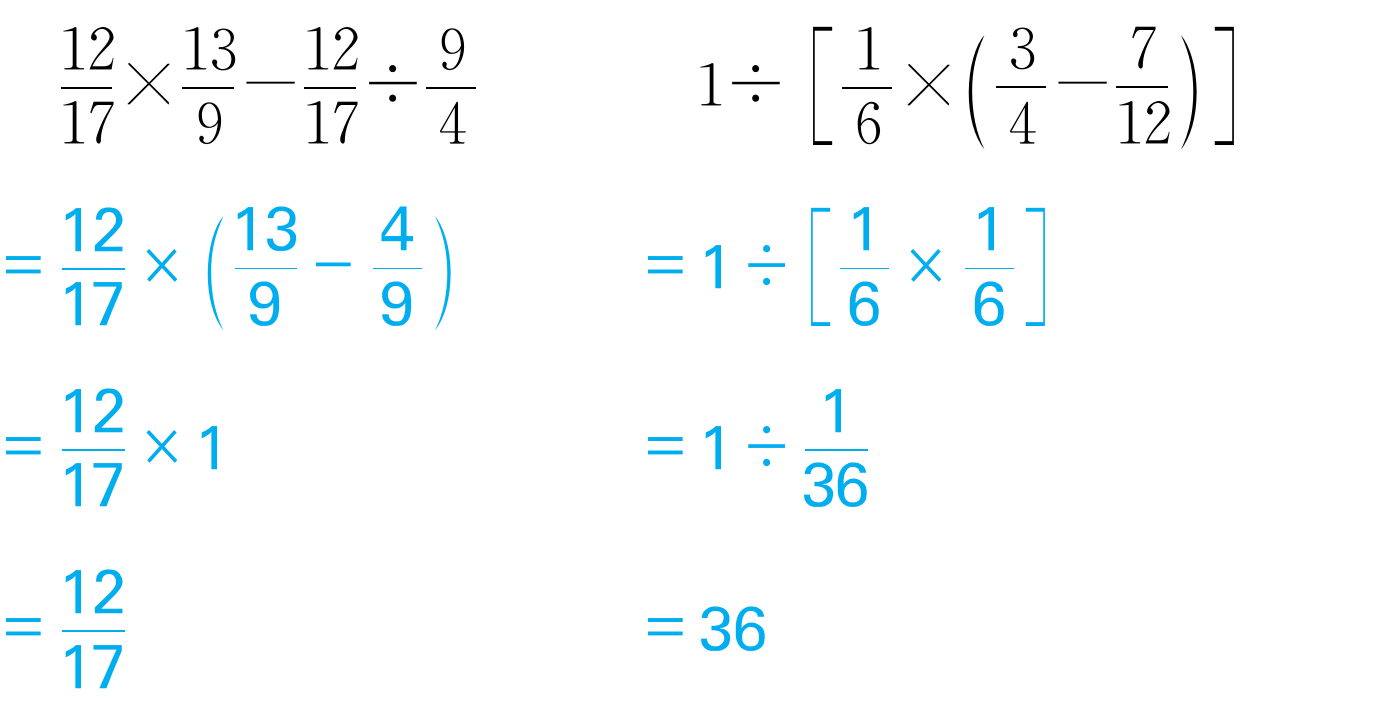 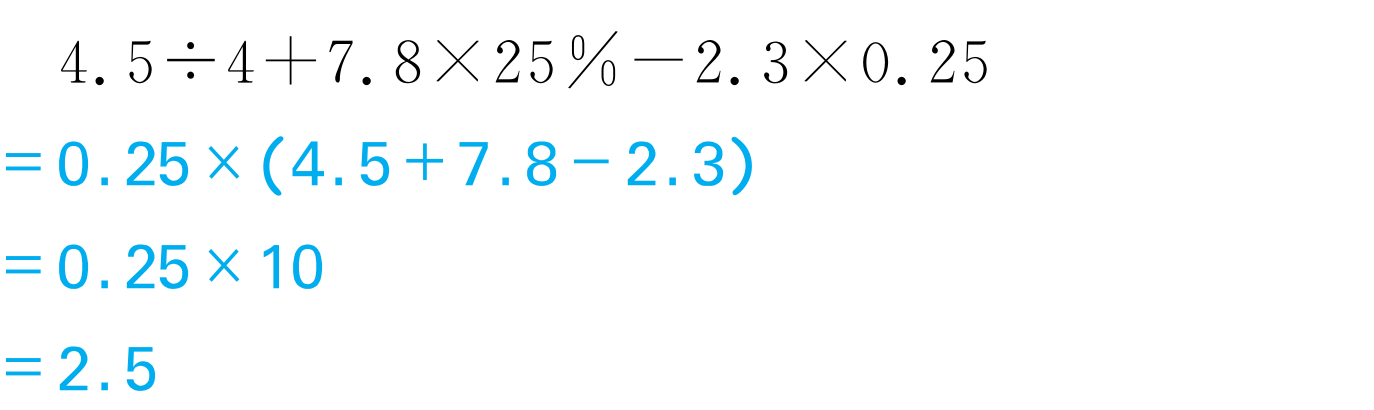 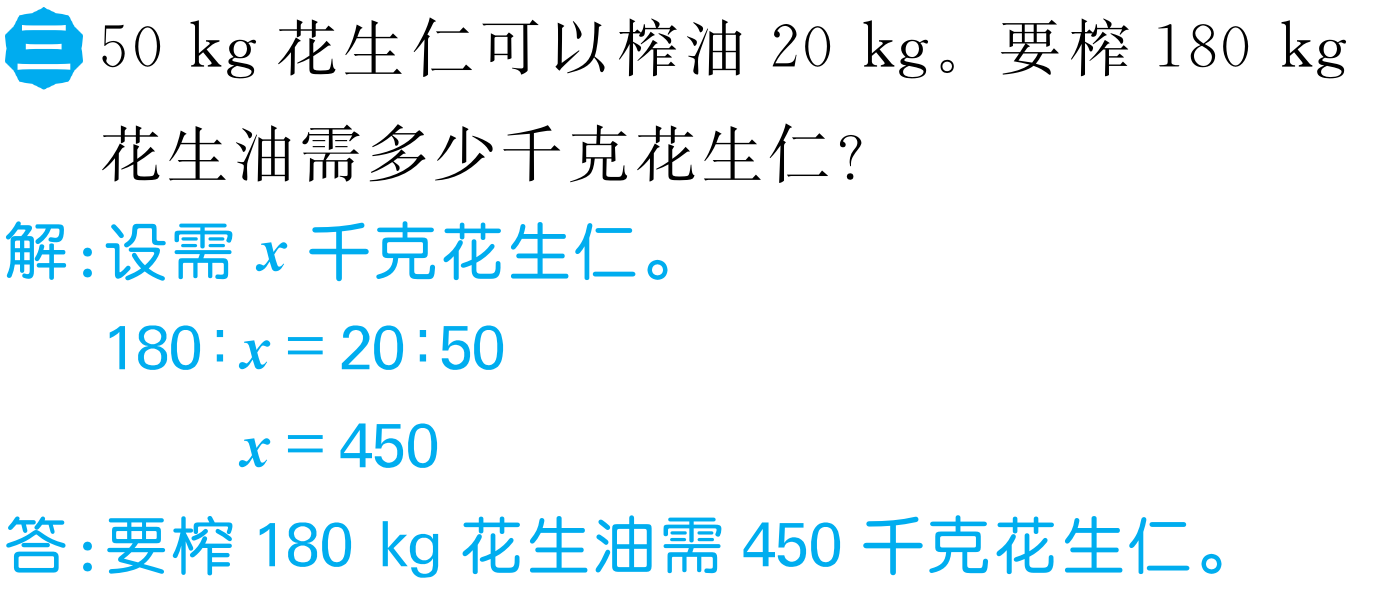 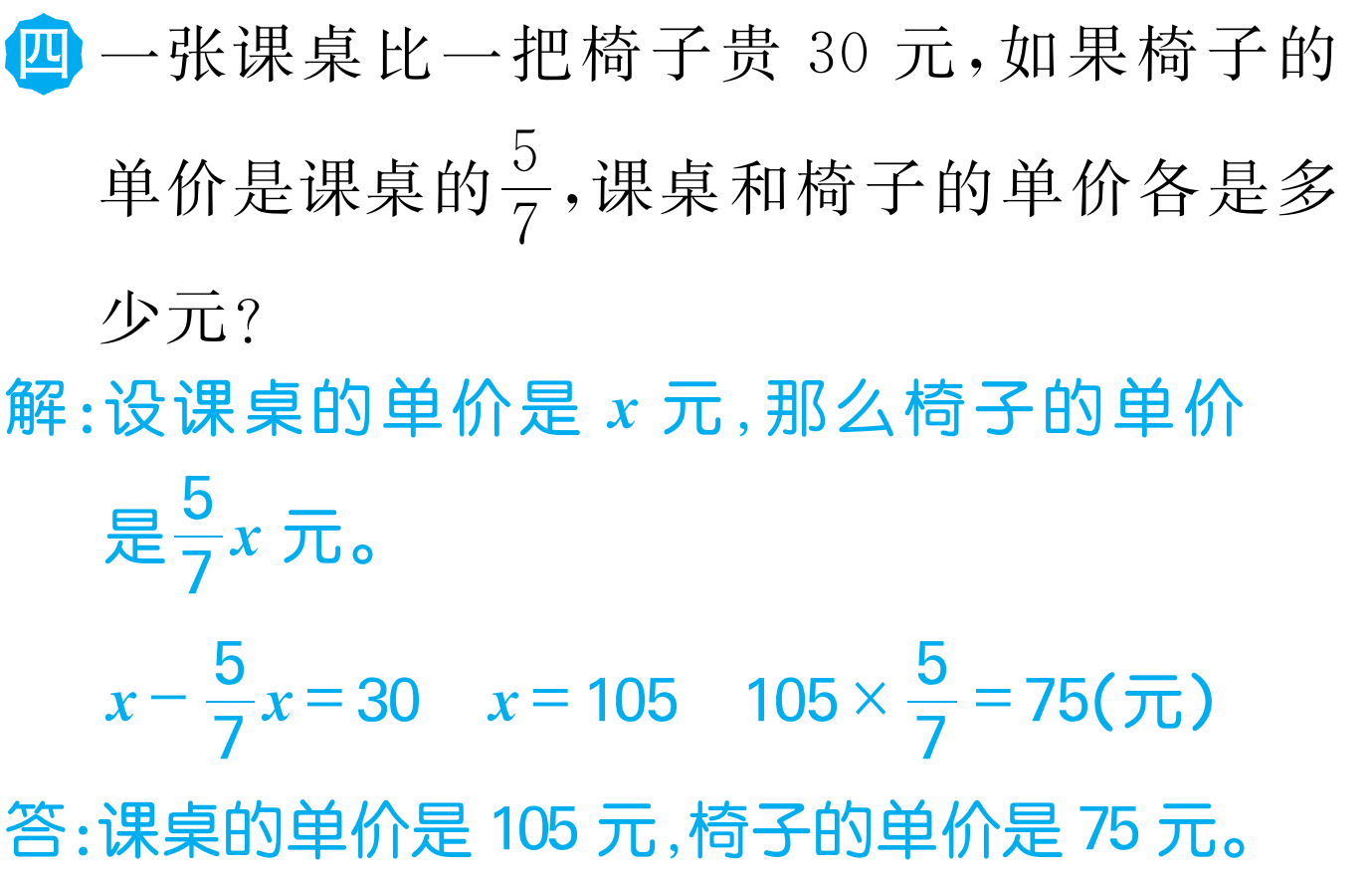 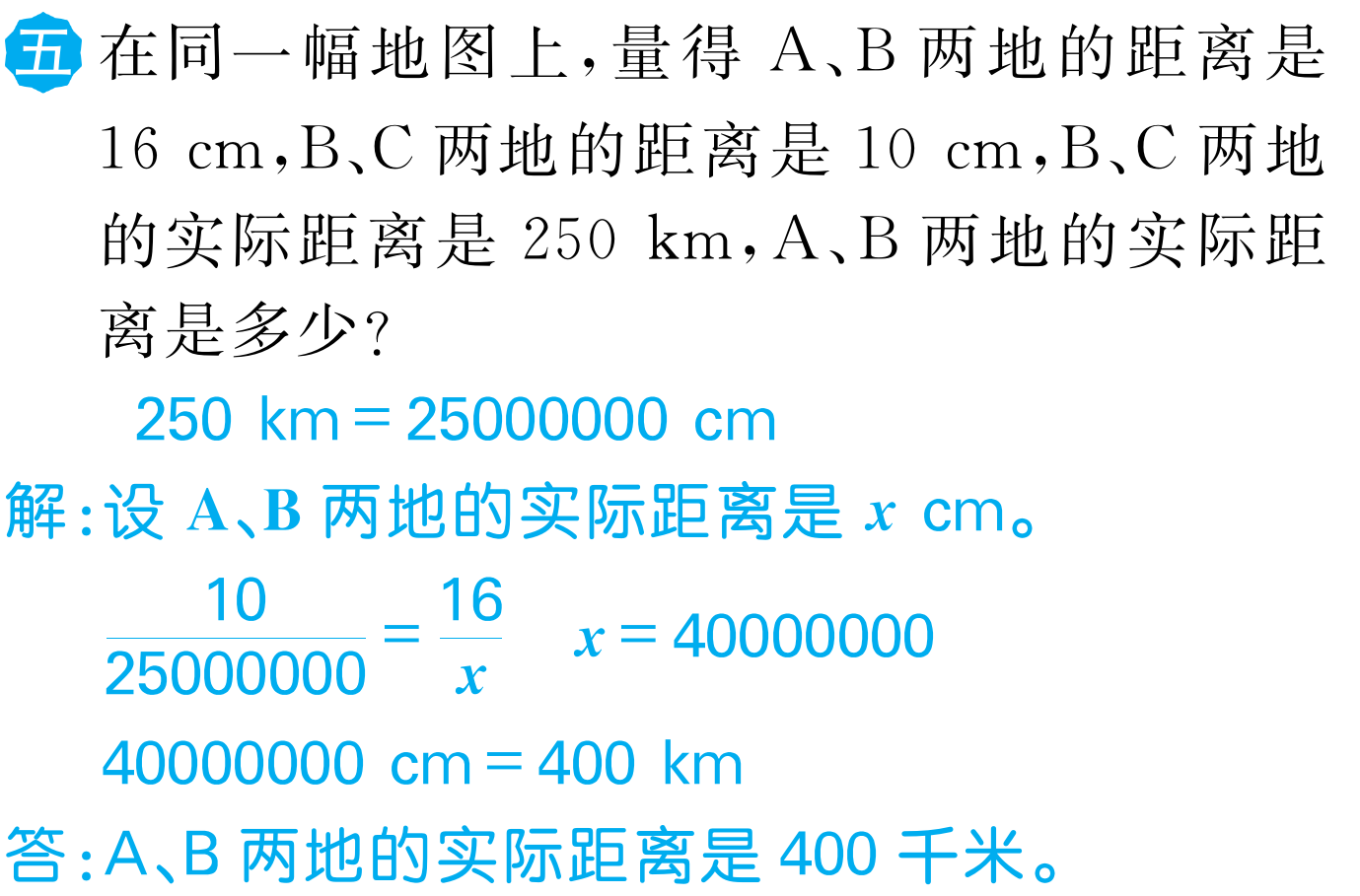 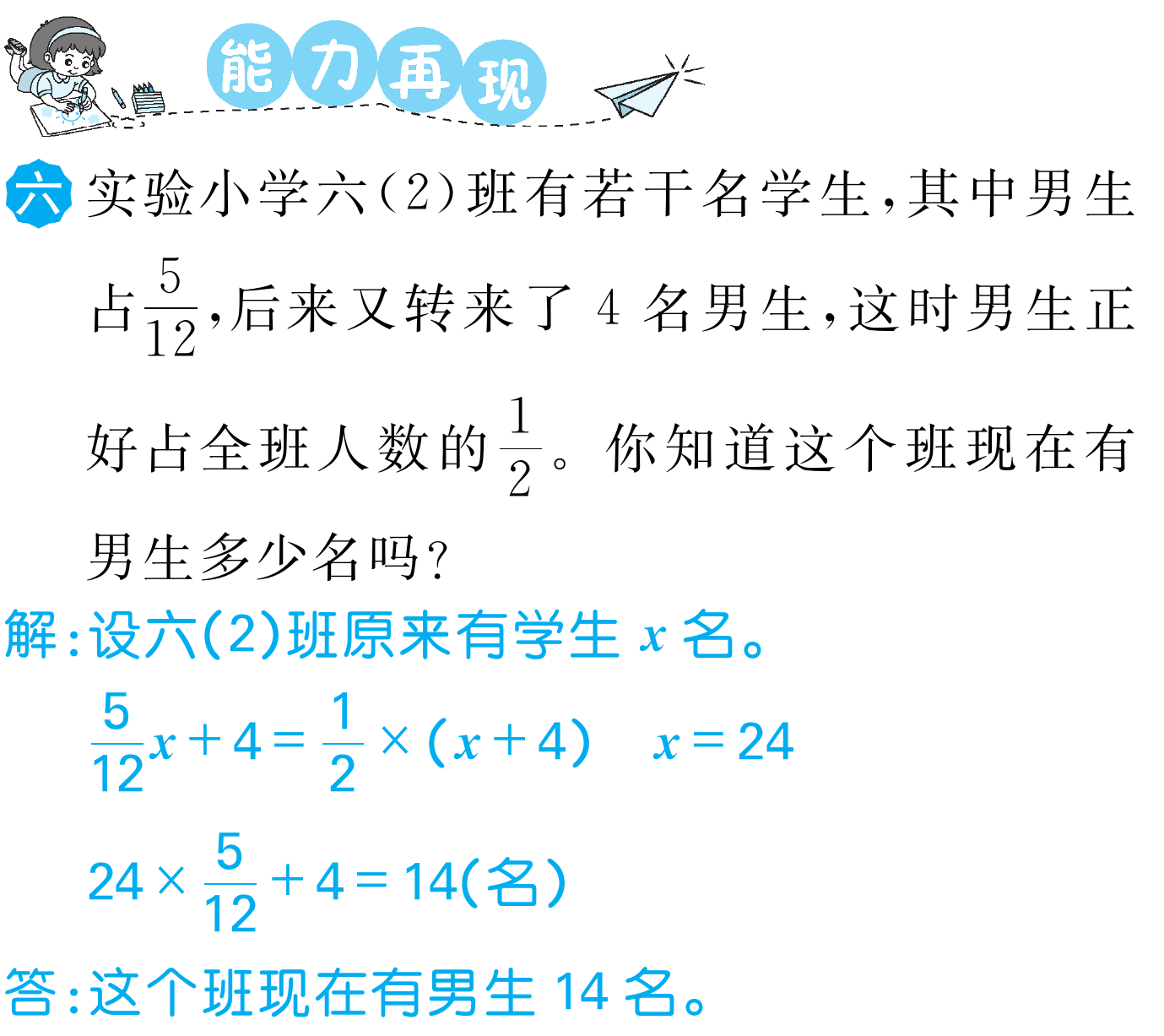 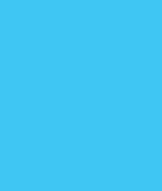 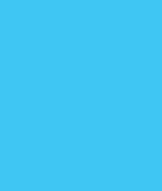 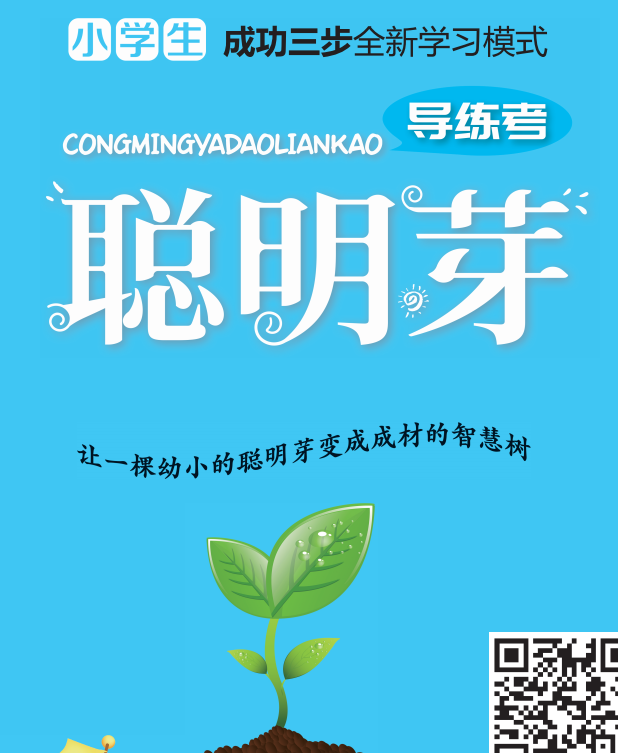